Unit  3
Toys
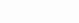 Where  are  they?
car
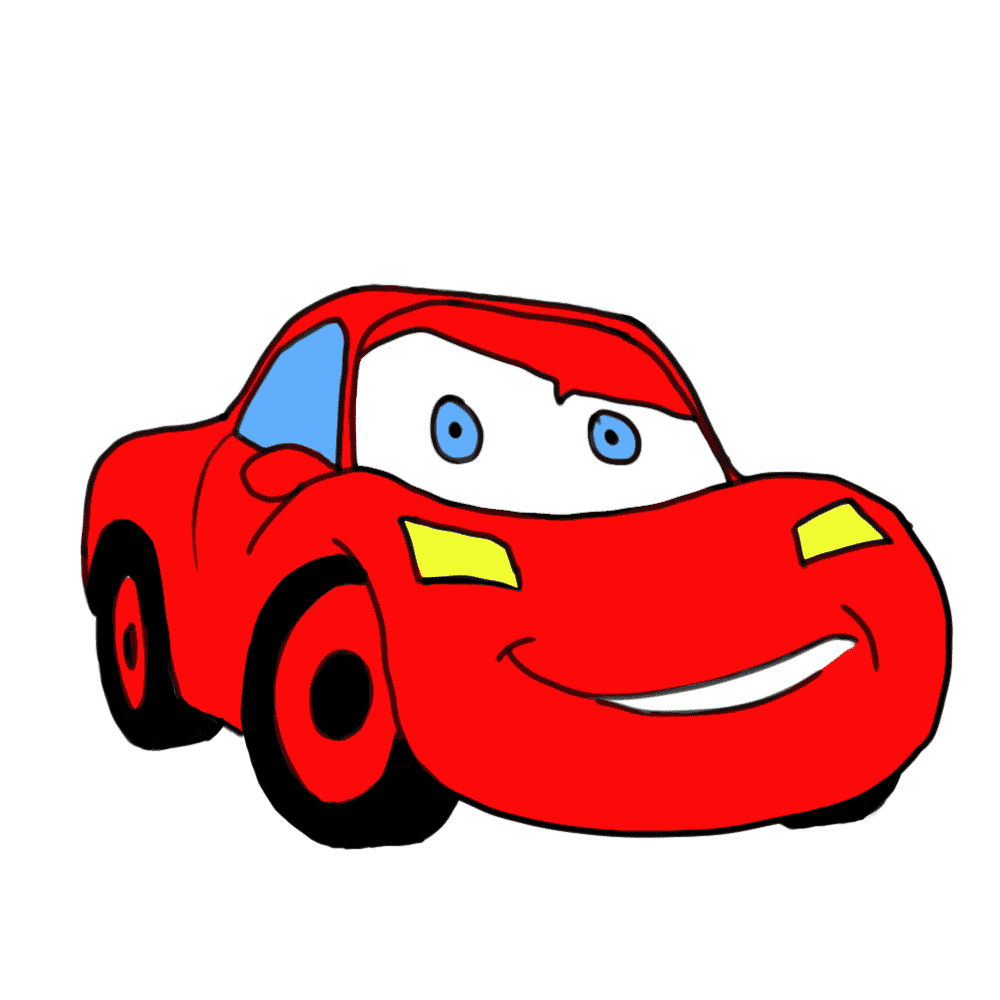 ball
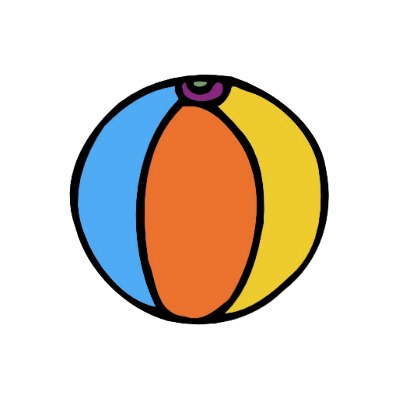 doll
bear
plane
train
Here comes the monster!!!
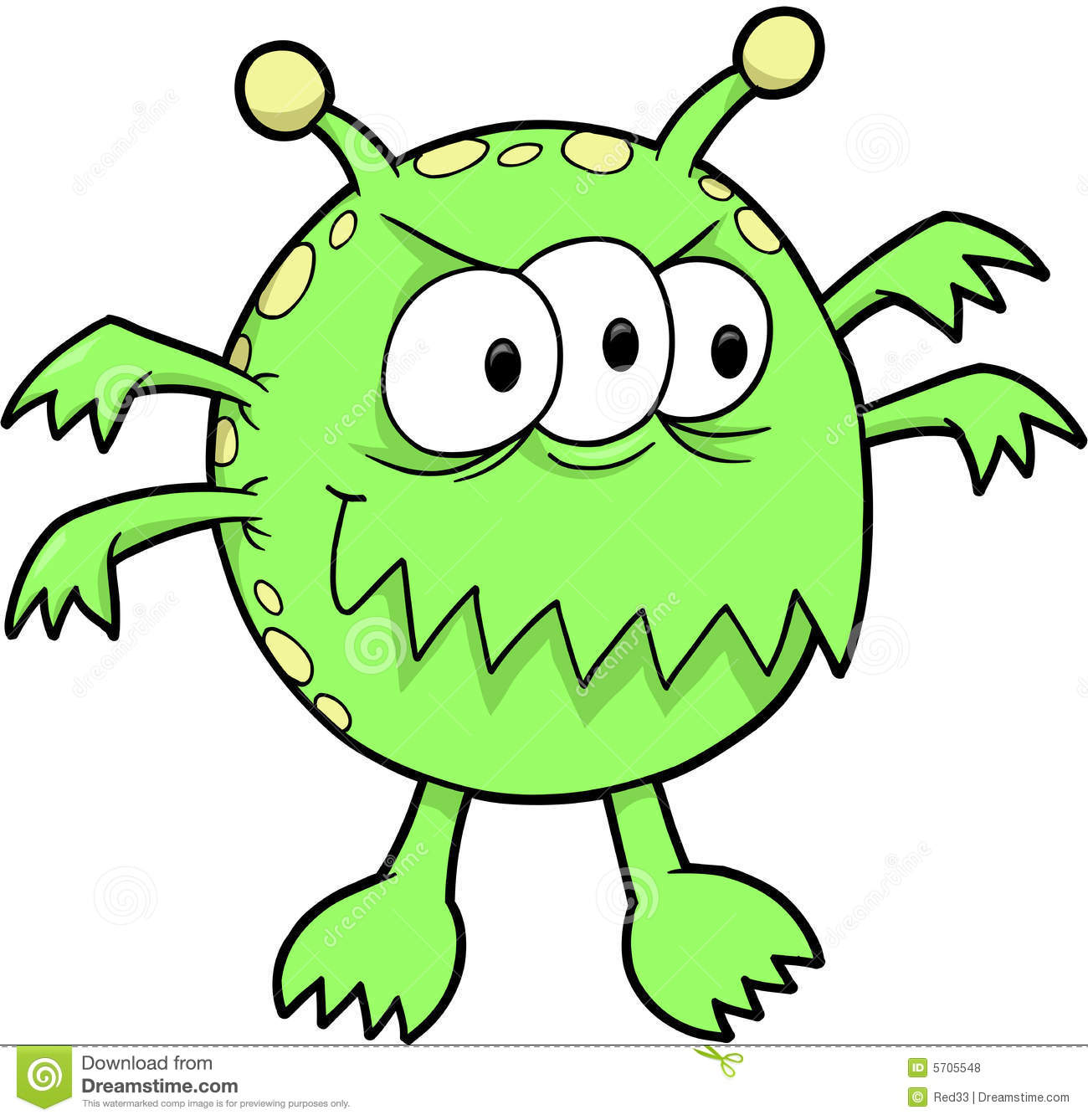 c                 car
doll
ball
plane
bear
train
plane
ball
car
doll
train
plane
bear
恭喜你挑战成功
Congratulations!
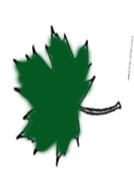 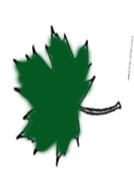 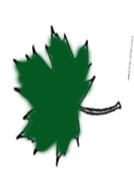 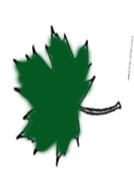 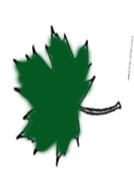 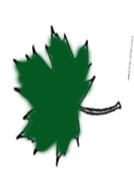 doll
ball
plane
train
bear
car
Thanks for helping!
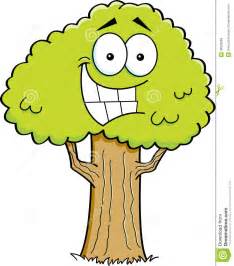 你还愿意接受一项新的挑战吗？
3
1
2
6
4
5
doll
train
ball
plane
bear
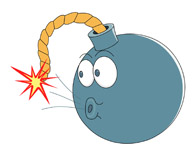 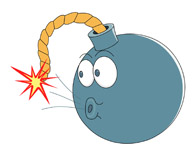 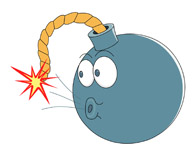 [Speaker Notes: 让学生选择气球并点击，气球爆炸后会出现单词，要求学生读出该单词。]
Thanks!
Make Presentation much more fun